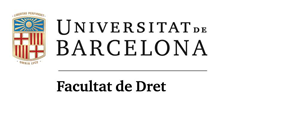 Prácticas Grado Criminología(2024-25)
Características generales
Equipo responsable:
Coordinadores y tutores curso 24-25: Carlos Castellví y Vicente Valiente
Email contracto: carloscastellvi@ub.edu; vicente.valiente@ub.edu
Secretaría académica: Yolanda Benito y David Caso
Email contracto: practiques.criminologia@ub.edu; ybenitopeiroten@ub.edu ;davidcaso@ub.edu
Bolsa de Trabajo: Silvia Fernández
Email contracto: borsatreball.dret@ub.edu
Período de prácticas:
Primer y segundo semestre. Mañanas y tardes. De todos modos, la mayoría se llevan a cabo durante el segundo semestre y de mañanas. 
Toda la información se publicará en la web de prácticas de los Estudios de Criminología:
https://www.ub.edu/portal/web/dret/graus/-/ensenyament/detallEnsenyament/1430715/17
Tipos de prácticas (1)
Curriculares:
Se escogen entre del catálogo de prácticas disponibles. La asignación se realizará de acuerdo con la nota media. La elección se realizará en la reunión que se realizará a finales de septiembre. Con carácter previo se colgará el catálogo de plazas disponibles. 
Los/as alumnos/as podrán presentar prácticas acordadas con Instituciones/Centros no existentes en el catálogo. Para ello debe contactarte con los coordinadores de Prácticas. Deberá realizarse previamente a su inicio la firma de un convenio (con la máxima antelación posible). Se asignará al alumno demandante.
En algunos casos, las entidades colaboradoras pueden realizar entrevistas de selección. 
Poseen notas y estas se traspasan al expediente. Promedia con el expediente académico.
Tipos de prácticas (2)
Extracurriculares
Dos tipos de formato:
A) Las aporta el alumno/a.
B) Plataforma GIPE: el alumno/a debe estar inscrito, acogerse a la oferta y pasar el proceso de seleccion.
https://www.ub.edu/portal/web/dret/practiques-extracurriculars1 
Procedimiento:
A) Los Coordinadores de Prácticas deben validar el tipo de prácticas a realizar por el alumno/a.
B) Debe formalizarse un convenio de prácticas con la entidad colaboradora:
https:www.ub.edu/portal/web/dret/procediment-per-a-formalitzar-un-conveni-de-practiques 
No poseen nota, ni podrá reconocerse académicamente con posterioridad. 

Todo el proceso se gestiona en Bolsa de Trabajo (responsable Sra. Silvia Fernández). Email: 
borsatreball.dret@ub.edu
Procedimiento general
PRACTICAS CURRICULARES
Sesión informativa y petición de prácticas curriculares: finales de septiembre
Publicación del listado de asignación 
Uso del programa GIPE para el resto de acciones.
Información específica y consulta de dudas en la web de prácticas:
https://www.ub.edu/portal/web/dret/graus/-/ensenyament/detallEnsenyament/1430715/17
Requisitos acceso prácticas curriculares
Tener superado un mínimo de 150 ECTS. al empezar el curso
El listado de asignaciones se publicaran en la web de prácticas:
https://www.ub.edu/portal/web/dret/graus/-/ensenyament/detallEnsenyament/1430715/17
Una vez adjudicada una plaza se permitirá realizar una modificación de matrícula y cambiarla por una optativa
Criterios asignación (prácticas curriculares)
Criterio para asignación de prácticas:
Promedio más elevado de notas durante el grado.
Aportada por el alumno: 
Asignación directa.
Documentación esencial (1)
Solicitud prácticas curriculares (Sesión informativa): reunión de finales de septiembre
Solicitud prácticas extracurriculares (Bolsa de Trabajo). A lo largo del curso académico.
Firmar el acuerdo de prácticas entregado por Secretaría.
Memoria de finalización de prácticas. En plazo: 15 días después de finalizada oficialmente las prácticas en el Centro. 
Curriculares: Secretaría Académica 
Extracurriculares: Bolsa de Trabajo.

Información y modelo de memorias:

https://www.ub.edu/portal/web/dret/graus/-/ensenyament/detallEnsenyament/1430715/17

En caso de NO presentarse la memoria en el plazo establecido, constarà un “No Presentado”.
Documentación esencial (2)
Previamente:
El alumno solo podrá entrar en contacto directo con su tutor externo (Centro), una vez esté confirmada la firma del acuerdo de prácticas por Secretaría Académica y se hayan cumplimentado los datos identificativos del alumno.
Firma acuerdo de prácticas.
Posteriormente:
Emisión del informe final valorativo.
Envío del informe directamente a Secretaría Académica.
Dudas y preguntas
Muchas gracias por su atención